Fig. 3. Positive (left ordinate) and negative (right ordinate) predictive abilities of KBNA Index Sum score as a ...
Arch Clin Neuropsychol, Volume 25, Issue 5, August 2010, Pages 359–370, https://doi.org/10.1093/arclin/acq034
The content of this slide may be subject to copyright: please see the slide notes for details.
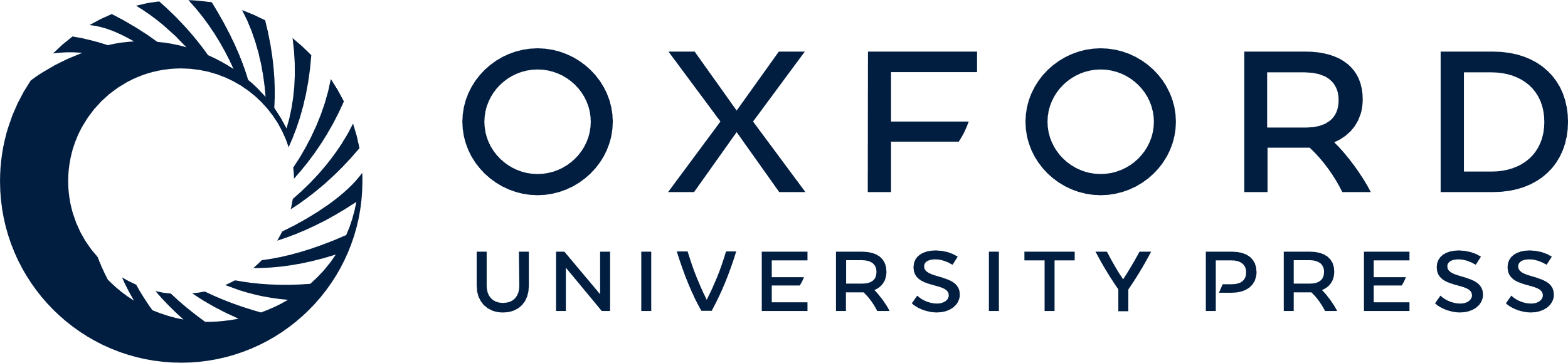 [Speaker Notes: Fig. 3. Positive (left ordinate) and negative (right ordinate) predictive abilities of KBNA Index Sum score as a function of prevalence of dementia. Curves represent predictions for Index Sum of 295 (rule-in dementia), 305 (optimal level for classification), and 330 (rule-out dementia). Diagonal line represents classification if no test given.


Unless provided in the caption above, the following copyright applies to the content of this slide: © The Author 2010. Published by Oxford University Press. All rights reserved. For permissions, please e-mail: journals.permissions@oxfordjournals.org.]